Galatians 6:7–8
Do not be deceived: God is not mocked, for whatever one sows, that will he also reap. For the one who sows to his own flesh will from the flesh reap corruption, but the one who sows to the Spirit will from the Spirit reap eternal life.
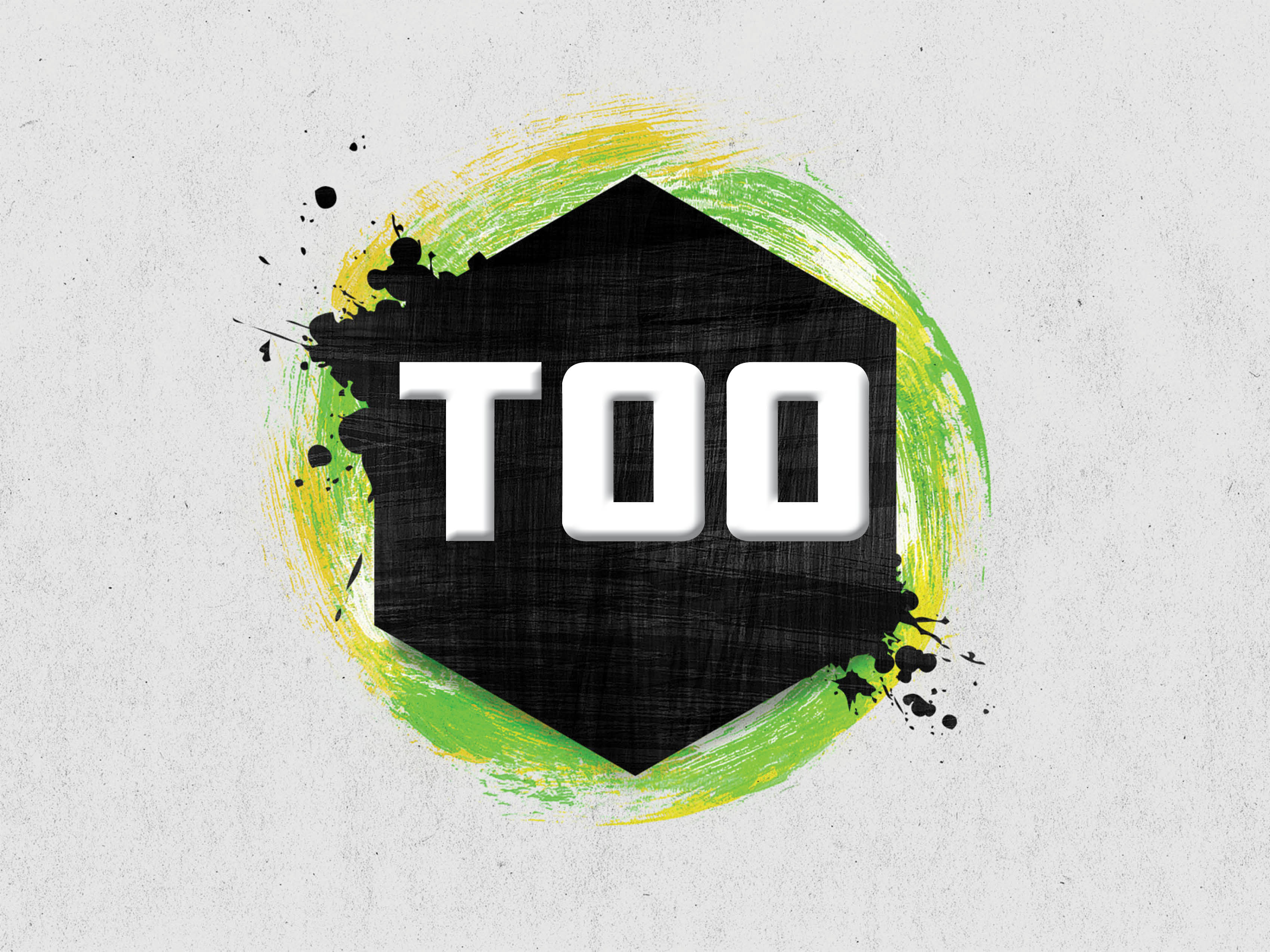 I’m too young.
Remember, God used Esther, Daniel, Shadrach, Meshach, Abednego, Joseph, David, Timothy, Titus, Josiah and others in their youth. 
Galatians 6:7–8
Ecclesiastes 11:9–12:1
I’m too busy.
Luke 14:16–20
Matthew 6:19–21, 24–25, 31–34
I’m too tired.
Some retire from service.
Did Paul retire? 
2 Corinthians 11:21–30
Philippians 3:12–14
2 Timothy 4:6–8
Don’t wait until it’s too late!